«Дружба крепкая не сломается»
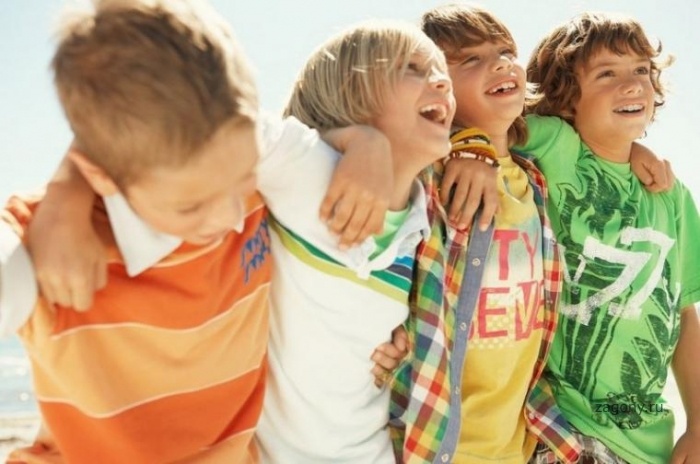 Игра "Да-да-да, нет-нет-нет".
Будем крепко мы дружить?
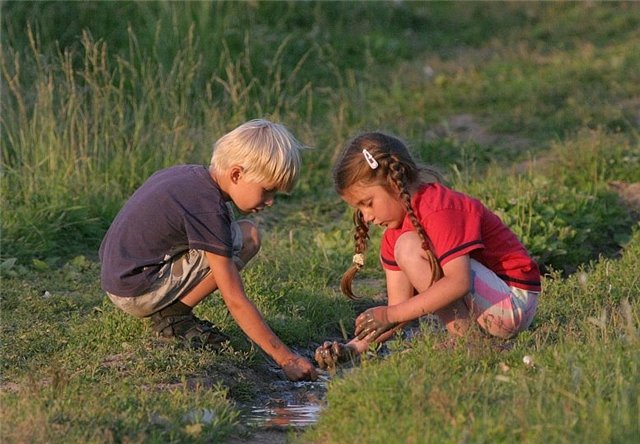 Нашей дружбой дорожить?
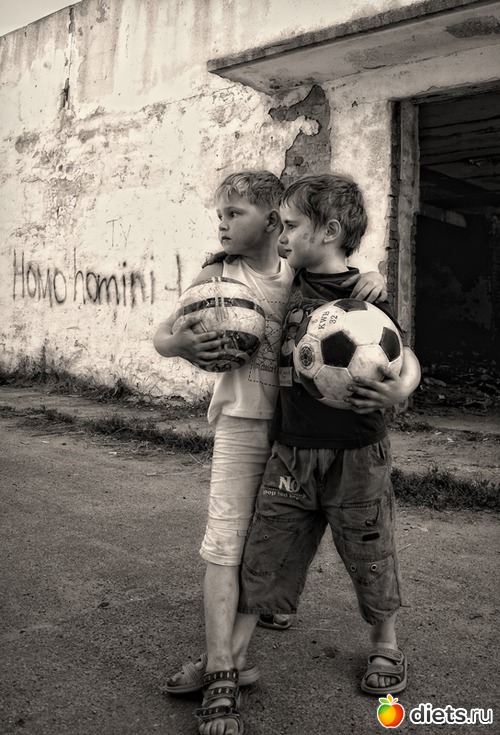 Мы научимся играть?
Друг другу будем помогать?
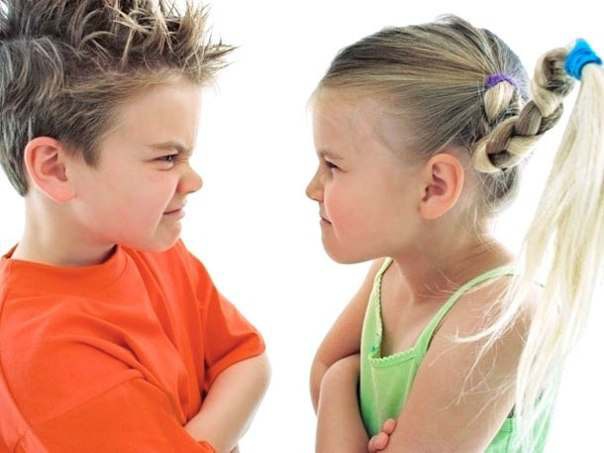 Друга нужно разозлить?
А улыбку подарить?
Друга стоит обижать?
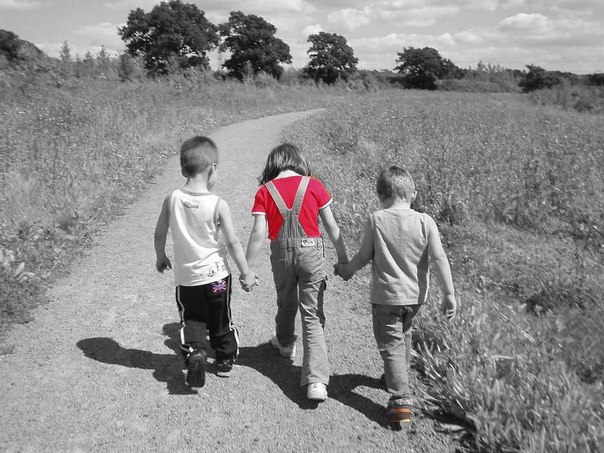 Чай с друзьями будем пить?
Будем крепко мы дружить?
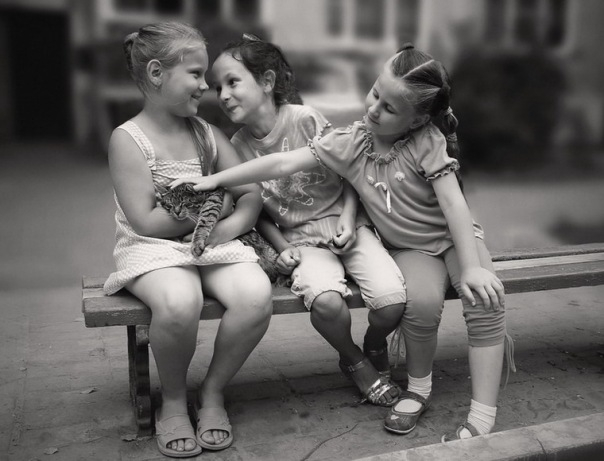 Друг напомнил мне вчера,
Сколько делал мне добра:
Карандаш мне дал однажды,
(Я в тот день забыл пенал),
Я упал и весь промок,
Он мне высохнуть помог.
Он для милого дружка 
Не жалел и пирожка:
Откусить мне дал когда-то,
А теперь представил счёт.
Не влечёт меня, ребята,
Больше к другу не влечет.
«Настоящий друг»
Злость
Доброта
Хвастливость
Верность
Жадность
Игра «рука дружбы»
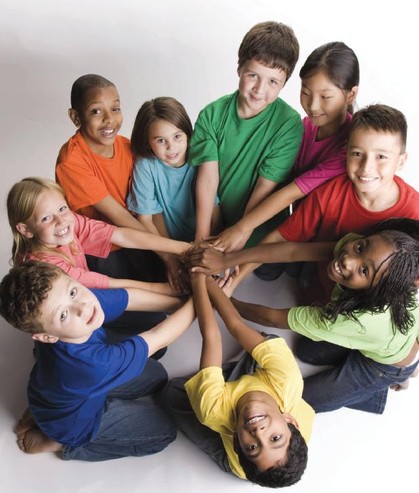 Правила   дружбы
1. Помогай  другу в беде.
2. Умей с другом разделить радость.
3. Не смейся над недостатками друга.
4. Останови друга, если он делает что-то плохое.
5. Умей принять помощь, совет.
6. Не обманывай друга.
7. Не жадничай.
8. Умей попросить прощение у друга, если ты виноват.
Заяц и ёжик
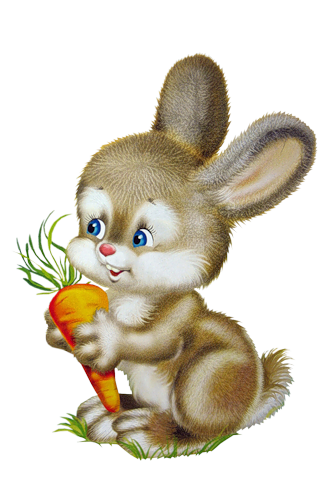 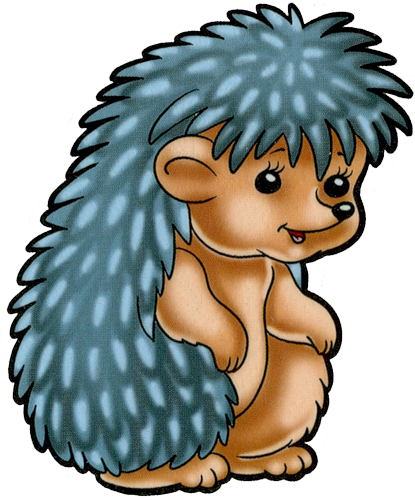 друзья
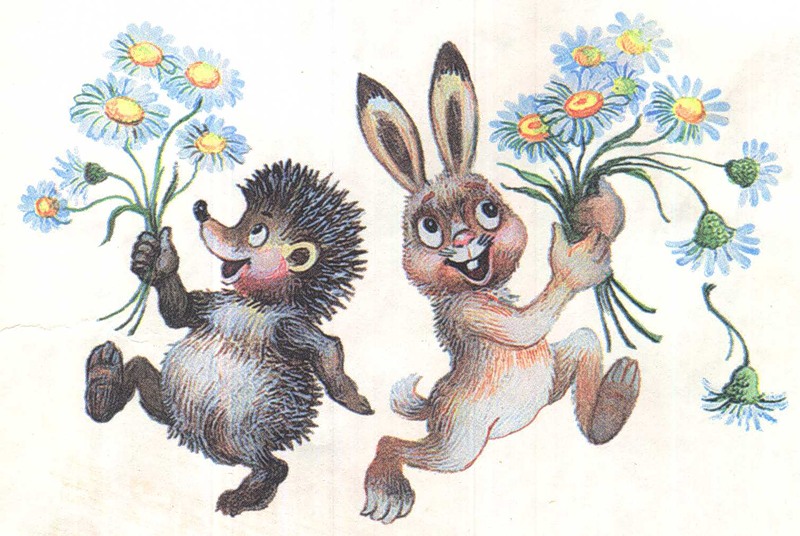 Домашнее задание
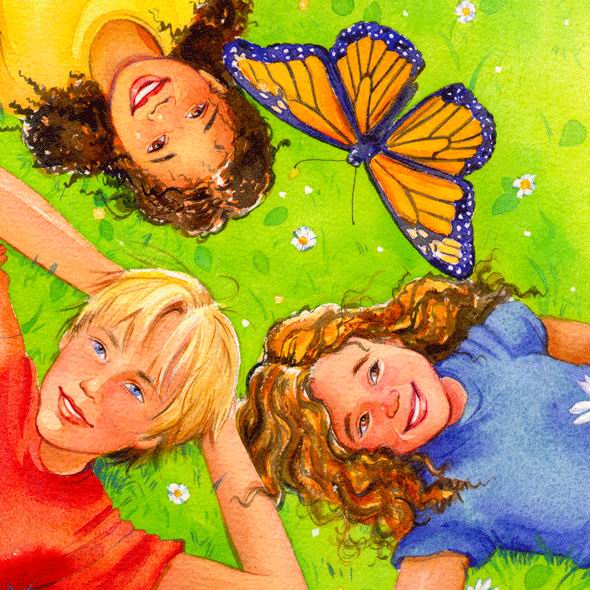 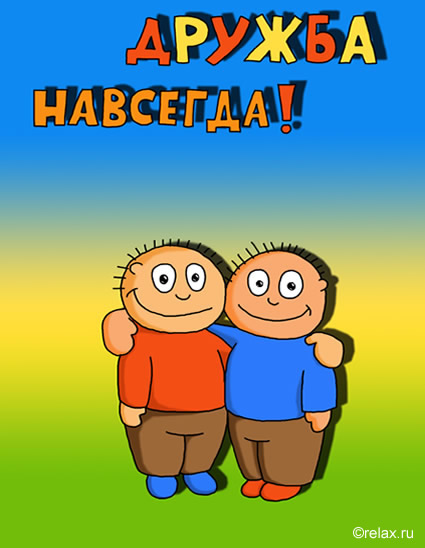 Молодцы!